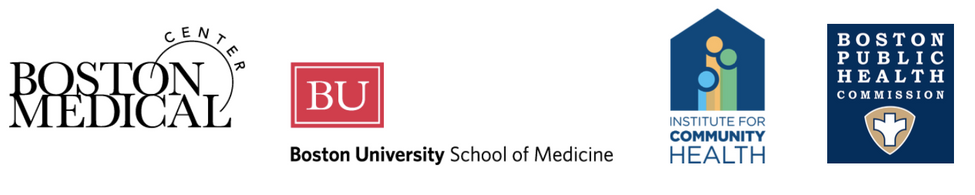 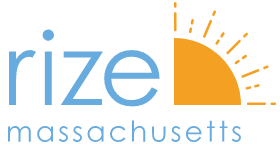 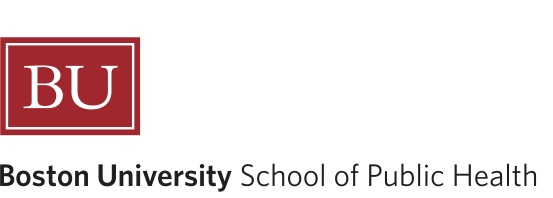 Missed opportunities following overdose among people who use substances in Boston, MA
Alykhan Nurani, MS1; Ranjani Paradise, PhD2; Jeff Desmarais, MA2; Andrés Hoyos-Céspedes, MPH, CPH2; Shannon O’Malley, MS3; Jaylen Clarke, MSc3; Angela R. Bazzi, PhD, MPH4,5; Sunday Taylor, PhD3; Dan Dooley3; Simeon D. Kimmel, MD, MA1

1Boston Medical Center
2Institute for Community Health
3Boston Public Health Commission
4Boston University School of Public Health
5University of California San Diego Herbert Wertheim School of Public Health
DISCLOSURES
No financial relationships to disclose

No conflicts of interest
2
2
STUDY FUNDING
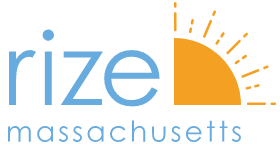 This work was funded by the RIZE Massachusetts Foundation, an independent nonprofit foundation working to end the opioid epidemic in Massachusetts and reduce its devastating impact on people, communities, and our economy
3
2
STUDY FUNDING
Dr. Angela R Bazzi, PhD, MPH's additional time is supported 
by NIH grant K01DA043412 


Dr. Sim Kimmel, MD, MA's additional time is supported 
by K23 from NIDA (K23DA054363) and a Career Investment 
Award from the Department of Medicine at the 
Boston University School of Medicine
4
2
LAND ACKNOWLEDGEMENT
Massachusett

Pawtucket

Naumkeag


We acknowledge that this is a starting point and should occur 
alongside genuine recognition, support, and empowerment of 
Indigenous communities.
5
2
https://native-land.ca/
[Speaker Notes: We begin by acknowledging that we gather today on the ancestral lands of the Massa-adchu-es-et Pawtucket, and nearby Naumkeag tribes, who were removed unjustly, and that we in this community are the beneficiaries of that unjust removal. 

https://www.hcn.org/issues/53.5/indigenous-affairs-perspective-so-you-want-to-acknowledge-the-land
“So you want to acknowledge the land? Some notes on a trend, and what real justice could look like.”
No performative allyship!!]
AGENDA
BACKGROUND
OBJECTIVES
METHODS
RESULTS
CONCLUSION
6
2
BACKGROUND
Nationally, >100,000 fatal overdoses from 2020-21, which is a 28.5% increase from year prior 1

In Boston, ~2,290 fatal overdoses in 2021, a 9% increase over 2020 2

Steepest rise in deaths occurring among non-Hispanic Black individuals 2,3

Engagement of patients in treatment following nonfatal overdose has been identified as a key strategy in engaging patients with OUD in treatment 4,5

In Boston, Black and Latinx people were less likely than White people to receive treatment within 30 days of an overdose from 2011-15 6
7
2
[Speaker Notes: Nationally, there have been over 100,000 overdose deaths from 2020-21, which is a 28.5% increase from the year prior
This increase is seen in Boston as well, with a 9% increase in fatal overdose in 2020, resulting in roughly 2,290 fatal overdoses in 2021
There are disparities in overdose rates, with the steepest ride in deaths occurring among non-Hispanic Black individuals
We know that the engaging patients in tx following nonfatal overdose has been identified as a key strategy in getting people into tx, but we also know this is a very vulnerable time for people, as we will see
In addition to disparities in OD, we also see disparities in accessing treatment: In Boston, Black and Latinx people were less likely than White people to receive tx within 30 days of an overdose

Nationally, among commercially insured patients who experienced a nonfatal overdose in 2011-16…
Only 16.6% of patients obtained follow-up treatment within 90 days
Black patients were half as likely as non-Hispanic White patients to receive tx
Women and Hispanic patients were also less likely to receive tx 3]
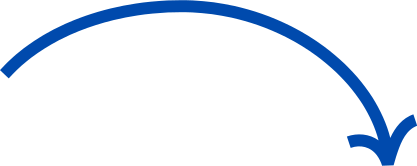 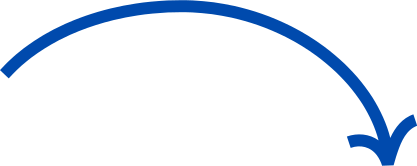 8
[Speaker Notes: Abstract is titled “missed opportunities FOLLOWING overdose,” but as you’ll see, having a good understanding of what’s going on pre-overdose and during overdose is crucial for improving the post-overdose response. Both “pre-overdose” and “overdose” have effects on “post-overdose,” as indicated by the arrows in this figure. We’ll still spend the most time discussing what’s going on in the immediate post-overdose window, and what actionable things can be done to improve patient experience there, but let’s start with two quick but important examples of why we need to take into account what’s happening pre-overdose and during overdose.

This figure serves as a framework for how we thought about this analysis

With pre-overdose in this context, really thinking about all the factors that have occurred throughout a person’s life  iceberg]
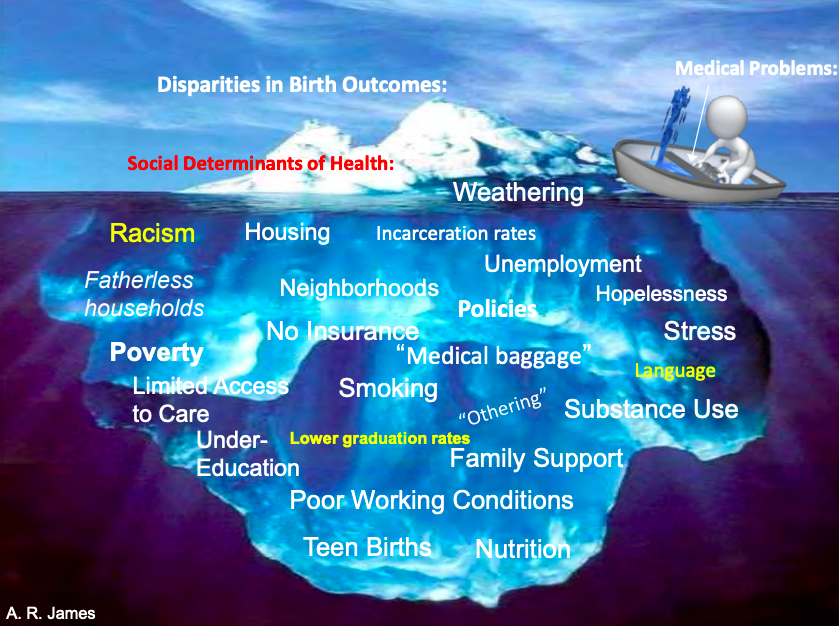 Health Disparities
Modified from A Jordan and originally from
9
[Speaker Notes: Systemic racism: structurally advance one group over another, resulting in differential access to resources such as housing, education, and employment

RACISM, not race—which is a social construct—is the root cause of health disparities]
AGENDA
BACKGROUND
OBJECTIVES
METHODS
RESULTS
CONCLUSION
10
2
OBJECTIVE
To understand the experiences of Boston residents during and immediately after an opioid overdose
11
2
[Speaker Notes: Didn’t get to this until 4 minutes

Eligibility]
AGENDA
BACKGROUND
OBJECTIVES
METHODS
RESULTS
CONCLUSION
12
2
BOLTS
Boston Overdose Linkage to Treatment Study (BOLTS):

Qualitative study
 
Examines racial/ethnic inequities in access to treatment for people who recently experienced an opioid overdose in Boston
13
2
[Speaker Notes: This presentation is a subanalysis from a larger study called the…]
Data Collection
Study Design
Data Analysis
Jupiter is a gas giant and the biggest planet in the Solar System
Quantitative survey data were…
Entered into REDCap and analyzed

Qualitative interview data were…
Audio recorded
Professionally transcribed
Struck of identifying info
Collaboratively developed into a final codebook
Analyzed via code application in Dedoose software
Further analyzed and organized using Framework Analysis Method7
Eligibility:
≥ 18 years of age
Boston resident
Opioid OD within 3 months
Ability to converse in English or Spanish
Identify as White, Black, and/or Hispanic/Latinx
Recruitment:
Engagement Center (primarily)
2 homeless shelters
Project TRUST
Community flyers
Quantitative Survey
Demographic and drug use characteristics

Qualitative Interview
Drug use history, experiences with most recent overdose, experiences with and perspectives on treatment & services, impact of COVID-19, recommendations

Compensation: $50 Visa gift card
Nov 2019 – Jan 2021
Jan 2021 – Sept 2021
July 2021 – present
14
[Speaker Notes: EC: drop in center for PWUD, run by the BPHC
 
Project TRUST: drop in center for PWUD, run by BMC]
AGENDA
BACKGROUND
OBJECTIVES
METHODS
RESULTS
CONCLUSION
15
2
[Speaker Notes: Theme 1: Why they overdosed (change in source, potency of drug, intentional, drug combination, larger amount than usual, unintentionally took opioids, tolerance changed, unsure, other)
Theme 2: Overdose neighborhood (Mass Cass, Dorchester, South Boston, other Boston, outside Boston)
Theme 3: Overdose setting (own home/residence, other person’s home/residence, street, EC, near EC, MBTA station, other)
Theme 4: Method of use (injected, sniffed)
Theme 5: Type of person who administered Narcan or treated OD (friend, EMT, police, EC staff, Samaritan, unknown)  professional contact vs. bystander only
Theme 6: Services offered after OD (None, hospital, detox, tx, discussed services without referral, other)
Theme 7: Actions taken after being revived (went to hospital, successfully accessed tx, unsuccessfully accessed tx, used more opioids, refused services, nothing/went about day, other)
Theme 8: Interaction experience (positive, negative, neutral, can’t remember) 
Theme 9: Stigma experienced (anti-homelessness stigma, anti-”drug user/addict” stigma, other (excluding race))
Theme 10: Whether participant describes race playing a role (no; yes-given less priority; yes-treated poorly due to race; yes-other)
Theme 11: Impact of OD (upset, neutral, motivation for tx or to use less, other)]
PARTICIPANT CHARACTERISTICS				
N=59
30.5% (18)
Black
39.0% (23)
Race
Latinx
30.5% (18)
White
25-29
6.8% (4)
30-39
44.1% (26)
40-49
27.1% (16)
Age
50-59
18.6% (11)
60+
3.4% (2)
Transgender Male: 1.7% (1)
Cisgender Male: 69.5% (41)
71.2% (42)
Gender
28.8% (17)
16
Cisgender Female: 25.4% (15)
Transgender Female: 3.4% (2)
[Speaker Notes: We interviewed 59 people, all of whom had experienced an overdose within 3 months prior to the study visit]
SOCIAL DETERMINANTS
84.7% (50) of participants had a history of incarceration

49.2% (29) of participants reported living on the street;
27.1% (16) of participants reported other temporary housing (e.g., shelter, friend’s home)

88% (52) of participants reported unemployment
17
2
[Speaker Notes: 90% polysubstance use
2/3 experienced 1-6 opioid OD in last year]
Pre-Overdose
Overdose
Post-Overdose
What factors contribute to overdose? 

 More drug than usual
 Stronger drug than usual
 Different source than usual 
 Different preparation than usual
 Lowered tolerance after period of sobriety
 Poor care transitions
18
2
“Oh, mind you, the whole time I'm in prison I’m trying to get into rehab. […] Long story short, I wanted to go to rehab and I didn't get sent to rehab. I got out of there, I asked my mom if I could stay with her. But it was no. […] So I’m homeless out here [...] I stayed at [a respite program]. Everybody there was drunk and I was like the only one sober there. I ended up leaving there…I couldn't take it anywhere. So yeah, I went to the streets to go get high.” 
White woman
Pre-Overdose
Overdose
Post-Overdose
What factors contribute to overdose? 

 More drug than usual
 Stronger drug than usual
 Different source than usual 
 Different preparation than usual
 Lowered tolerance after period of sobriety
 Poor care transitions
19
2
[Speaker Notes: BR045 – Irish, Italian]
Pre-Overdose
Overdose
Post-Overdose
What are people feeling at the time of overdose?

Physical response
Emotional response
20
2
[Speaker Notes: Physical response - most participants went on to use opioids the same day, citing physical illness from overdose/Narcan.]
“I looked around, I was abandoned. The girls that I was there with wasn’t there anymore. I felt betrayed, I felt ashamed, I felt stupid, I felt worthless, I felt like an idiot, I felt angry, but then I felt embarrassed as I began coming back to life, being embarrassed.”
Latino man
Pre-Overdose
Overdose
Post-Overdose
What are people feeling at the time of overdose?

Physical response
Emotional response
21
2
[Speaker Notes: BR006 – Puerto Rican]
Where did overdose occur?
Residential setting (6)
Street (5)
MBTA station (2)

Who revived these participants?
Known friend (9)
Unknown bystanders (3)
Partner (1)
MBTA employee (1)
Pre-Overdose
Overdose
Post-Overdose
22% (13 of 59): 
No professional encounter
22
2
[Speaker Notes: Most overdoses are actually occurring in residential settings, and many of these folks aren’t being linked to care. Interestingly, some of this sample actively avoided professional services (next slide)]
“I didn't want my family to know about that, nor did I want to be seen by known people in such circumstances […] The ambulance did arrive with EMS, but I went home […] before their arrival. When they got to my friend's I was long gone.”
Latino man

“[I tried] to go unnoticed […] I couldn't call them [EMS] because if I did […] if the program managers knew, I could get rejected [from current housing].”
Latino man
Pre-Overdose
Overdose
Post-Overdose
22% (13 of 59): 
No professional encounter

Avoidance of medical professionals
23
2
[Speaker Notes: BR062 – Puerto Rican
BR060 – Puerto Rican]
Pre-Overdose
Overdose
Post-Overdose
68% (40 of 59): 
Professional encounter

Post-overdose considerations:

Not in the right frame of mind to immediately consider treatment
Lacking proactive offers of treatment
Negative experiences with professionals
Experiences of stigma, especially among Black and Latinx PWUD
24
2
[Speaker Notes: Only 2 of these people were successfully linked to treatment]
“You’re so sick after that, that [treatment] is the last thing on your mind, like just don’t ask me anything, you know. […] Maybe, the next day or something, you’d be up for thinking about it a little more, but usually not right after [the overdose]. Some people maybe, but no, not me.”
White man
Pre-Overdose
Overdose
Post-Overdose
68% (40 of 59): 
Professional encounter

Post-overdose considerations:

Not in the right frame of mind to immediately consider treatment
Lacking proactive offers of treatment
Negative experiences with professionals
Experiences of stigma, especially among Black and Latinx PWUD
25
2
[Speaker Notes: BR040 - Scottish]
“They said I was ready to go, but they could have said, 
‘We see you coming in here. We are not new to see this. We see you walking out. We see you around the neighborhood. Do you think it's time to cool your heels a little, we can work something out? We can check our roster and see if we have an open bed. We'll keep you for 24 hours. We have an addiction team. We will keep you so you're not sick. We'll get you on methadone or whatever. Give a little 30-milligram dose, right, and possibly have you talk to our Project ASSERT team or PAATHS and we will discuss treatment options. How is that? If you are not good with inpatient, maybe we should set up some outpatient. We are going to do maintenance.’ 
They could have gone that way and they didn’t. And they didn’t.”
Latin0 man
Pre-Overdose
Overdose
Post-Overdose
68% (40 of 59): 
Professional encounter

Post-overdose considerations:

Not in the right frame of mind to immediately consider treatment
Lacking proactive offers of treatment
Negative experiences with professionals
Experiences of stigma, especially among Black and Latinx PWUD
26
2
[Speaker Notes: BR047 – Afro-Cuban]
“I started crying. I told them: I don’t feel good, I don’t feel right, I need to go to the hospital. They said, ‘Buddy, get lost. We’re done here. We’re not wasting any more time with you. You’re just going to go get high again anyways.’ And I told them no, I really need to go to the hospital man, I just don’t feel right man. He said ‘get on that bike, and get out of here or I'm going to take you to jail.’ ”
Latino man
Pre-Overdose
Overdose
Post-Overdose
68% (40 of 59): 
Professional encounter

Post-overdose considerations:

Not in the right frame of mind to immediately consider treatment
Lacking proactive offers of treatment
Negative experiences with professionals
Experiences of stigma, especially among Black and Latinx PWUD
27
2
[Speaker Notes: BR006 – French, Puerto Rican man

Describing a negative experience with police and firefighters responding to his overdose.]
Pre-Overdose
Overdose
Post-Overdose
68% (40 of 59): 
Professional encounter

Post-overdose considerations:

Not in the right frame of mind to immediately consider treatment
Lacking proactive offers of treatment
Negative experiences with professionals
Experiences of stigma, especially among Black and Latinx PWUD
“It is a lot of lack of respect. Especially if they know you're an addict they definitely don't give you the full respect that you deserve.”
Black woman
28
2
“Honestly, I feel like if they just talked to all their staff and they just were a little bit more sensitive to addicts who just came in who just literally almost died and who are homeless and     who are going through fucking hell? If they just, you know, kind of put themselves in our shoes and realize that we're people, too, it'd be a little bit more pleasant place to visit, you know?”
Black man
Pre-Overdose
Overdose
Post-Overdose
68% (40 of 59): 
Professional encounter

Post-overdose considerations:

Not in the right frame of mind to immediately consider treatment
Lacking proactive offers of treatment
Negative experiences with professionals
Experiences of stigma, especially among Black and Latinx PWUD
29
2
“I remember waking up to a light. And waking up with no clothes on, sweating everywhere, and them telling me that I'm okay, I'm in the hospital. And I bugged out, because I had no clothes on. They cut all my clothes off. And the fact there was a male there, and I had no clothes was not okay. 
[…]
If I'm asking for a blanket and they're telling me I need to wait, it’s not okay. If I needed a blanket, I'm cold. Because that's one of the effects [of overdose]. I'm cold, I need a blanket. Because I'm brown—but if it was somebody else, they would have got a blanket. The only one who was willing [to give me a blanket] had some type of mix to them, and the ones that was straight rude was the opposite.”
Black woman
Pre-Overdose
Overdose
Post-Overdose
68% (40 of 59): 
Professional encounter

Post-overdose considerations:

Not in the right frame of mind to immediately consider treatment
Lacking proactive offers of treatment
Negative experiences with professionals
Experiences of stigma, especially among Black and Latinx PWUD
30
2
AGENDA
BACKGROUND
OBJECTIVES
METHODS
RESULTS
CONCLUSION
31
2
DISCUSSION & IMPLICATIONS
Stigma and racism continue to impact patients’ ability to enter treatment

Considering the experiences of people who use drugs, both pre-overdose and during acute overdose, can inform the response of providers immediately post-overdose

Overdose carried significant physical and emotional weight for participants, which enforces the need for compassionate care as a first response following an overdose

Following overdose, many reported needing significant time to return to a calmer frame of mind, in which they might more readily consider treatment

Treatment options should then be offered proactively, and support should be given until the person in care is fully linked to another service
32
2
LIMITATIONS
Recruitment limited to Boston area, and, largely, the Mass/Cass area

More males (69.5%) recruited than females (25.4%)

Only 4 gender-diverse persons recruited

Only recruited participants who experienced overdose within 3 months, and only interviewed them about most recent overdose

Quantitative survey data is limited in nature
33
2
REFERENCES
Drug Overdose Deaths in the U.S. Top 100,000 Annually. (2021, November 17). https://www.cdc.gov/nchs/pressroom/nchs_press_releases/2021/20211117.htm
Current opioid statistics | Mass.gov. (n.d.). Retrieved November 12, 2022, from https://www.mass.gov/lists/current-opioid-statistics
Larochelle MR, Slavova S, Root ED, Feaster DJ, Ward PJ, Selk SC, Knott C, Villani J, Samet JH. Disparities in Opioid Overdose Death Trends by Race/Ethnicity, 2018-2019, From the HEALing Communities Study. Am J Public Health. 2021 Oct;111(10):1851-1854. doi: 10.2105/AJPH.2021.306431. Epub 2021 Sep 9. PMID: 34499540; PMCID: PMC8561170.
Kilaru AS, Xiong A, Lowenstein M, Meisel ZF, Perrone J, Khatri U, Mitra N, Delgado MK. Incidence of Treatment for Opioid Use Disorder Following Nonfatal Overdose in Commercially Insured Patients. JAMA Netw Open. 2020 May 1;3(5):e205852. doi: 10.1001/jamanetworkopen.2020.5852. PMID: 32459355; PMCID: PMC7254182.
Houry DE, Haegerich TM, Vivolo-Kantor A. Opportunities for Prevention and Intervention of Opioid Overdose in the Emergency Department. Ann Emerg Med. 2018 Jun;71(6):688-690. doi: 10.1016/j.annemergmed.2018.01.052. Epub 2018 Mar 6. PMID: 29523371; PMCID: PMC7175924.
Dooley D, Wada R, Murphy J, Mehta A, Griffith, J, Bernson D, Erdman E, Selk, S. (2019). Accessing Treatment Post-Opioid Overdose: A Health Equity Study [PowerPoint Slides]. Boston Public Health Commission. https://www.boston.gov/sites/default/files/file/2021/03/Accessing%20Treatment%20Post-Opioid%20Overdose%2007Jun19.pdf
Naeger S, Mutter R, Ali MM, Mark T, Hughey L. Post-Discharge Treatment Engagement Among Patients with an Opioid-Use Disorder. J Subst Abuse Treat. 2016 Oct;69:64-71. doi: 10.1016/j.jsat.2016.07.004. Epub 2016 Jul 18. PMID: 27568512.
Lett E, Asabor E, Beltrán S, Cannon AM, Arah OA. Conceptualizing, Contextualizing, and Operationalizing Race in Quantitative Health Sciences Research. Ann Fam Med. 2022 Mar-Apr;20(2):157-163. doi: 10.1370/afm.2792. Epub 2022 Jan 19. PMID: 35045967; PMCID: PMC8959750.
34
2
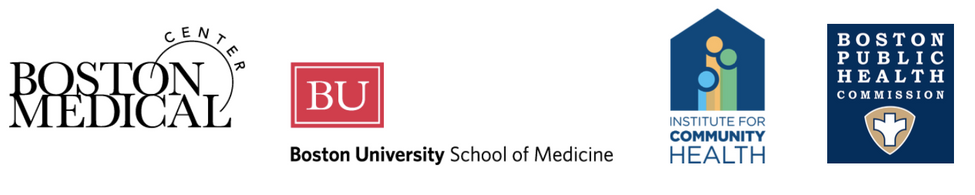 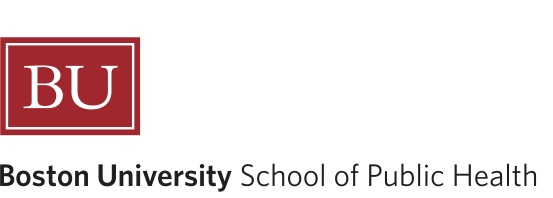 ACKNOWLEDGEMENTS
BPHC
Jaylen Clarke
Dan Dooley
Mark Kennedy
Shannon O’Malley
Sunday Taylor

BMC
Sim Kimmel
Al Nurani
ICH
Jeff Desmarais
Andrés Hoyos-Céspedes
Sofia Ladner
Ranjani Paradise

BUSPH and UCSD
Angela Bazzi
35
2
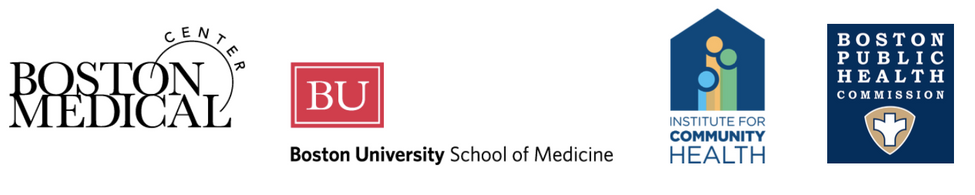 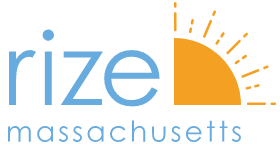 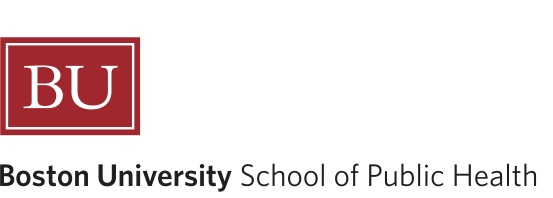 Thank you!
Questions?
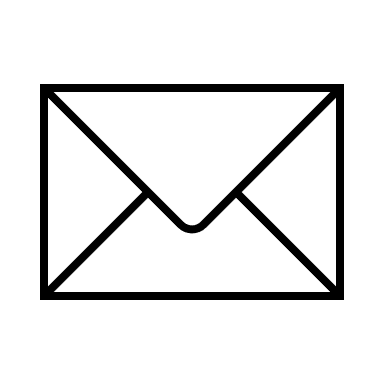 anurani@bu.edu
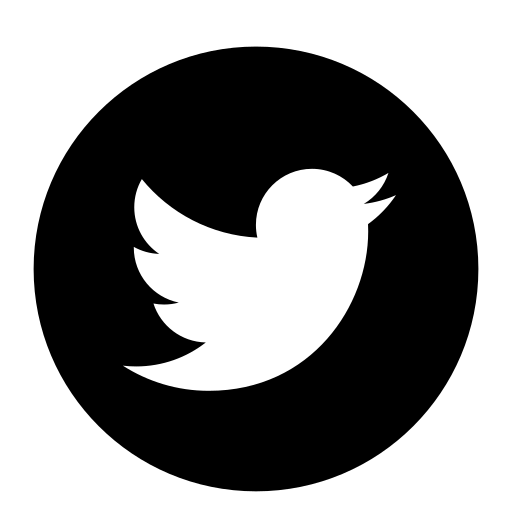 @alnurani13
36
2